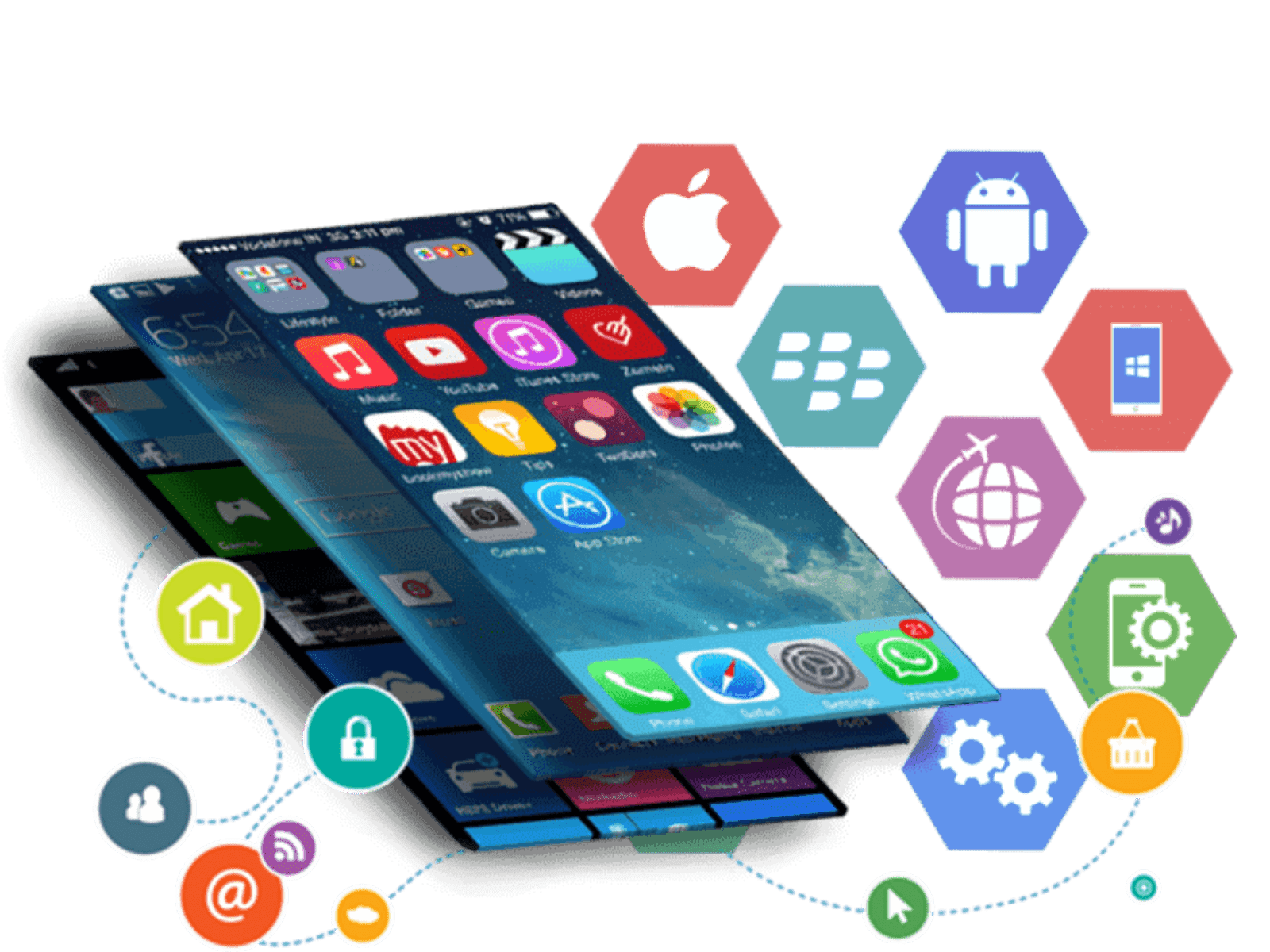 II Региональный форум инноваций
«Педагогические идеи и инновационные практики
в системе общего, среднего профессионального, высшего, дополнительного профессионального и дополнительного образования детей Самарской области»
Мобильные приложения: от ученика до IT-разработчика
Выступающие:
Вдовина К.В.,
Ахмедова С.Н.к.,
ГБОУ СОШ пос. Кинельский
г. Самара, 7 декабря 2023 г.
Паспорт проекта
Идея проекта: организация обучения школьников мобильной разработке, в рамках Национального проекта «Образование», ориентирована на реализацию наукоёмких областей и способствует вовлечению подрастающего поколения в решение перспективных задач IT-кластеров, что позволяет создать развивающую среду для ребёнка в образовательном учреждении.
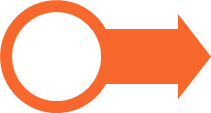 Цель проекта: вовлечение подрастающего поколения в решение перспективных задач IT-кластеров, что позволяет создать развивающую среду для ребёнка в образовательном учреждении с последующим профессиональным самоопределением.
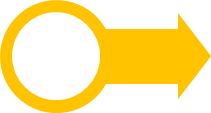 Паспорт проекта
Целевая аудитория проекта: 
обучающиеся 7-11 лет;
обучающиеся 12-18 лет
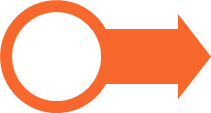 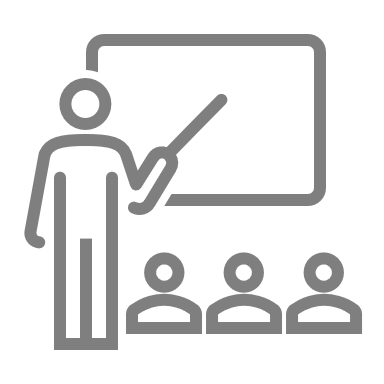 Сфера проектирования: 
научно-техническая (мобильная IT-разработка)
Формы реализации:
лекционно-практические занятия;
конференции (защита проектов);
выставки;
хакатоны;
круглые столы
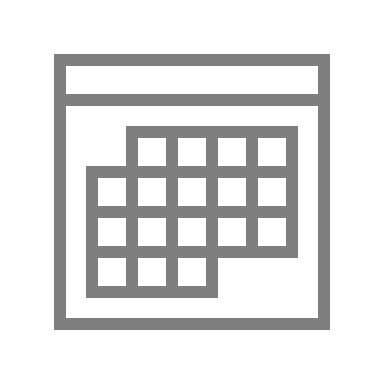 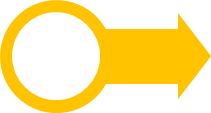 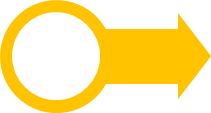 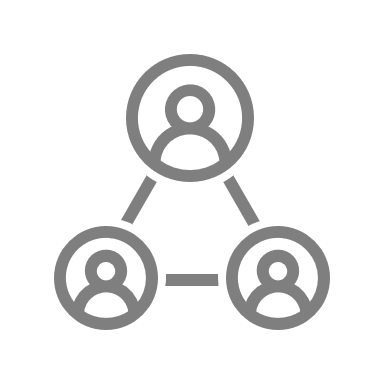 Планируемые результаты
Развитие творческого потенциала и инновационных идей обучающихся
Повышение уровня цифровой грамотности обучающихся
Повышение качества
образования
Первичная профориентация в области перспективных 
IT-направлений 
(IT-разработчик)
Овладение системой качественно новых знаний и способов действий
Вовлечение подрастающего поколения в решение перспективных задач IT-кластеров
Проведенные мероприятия по теме РИП
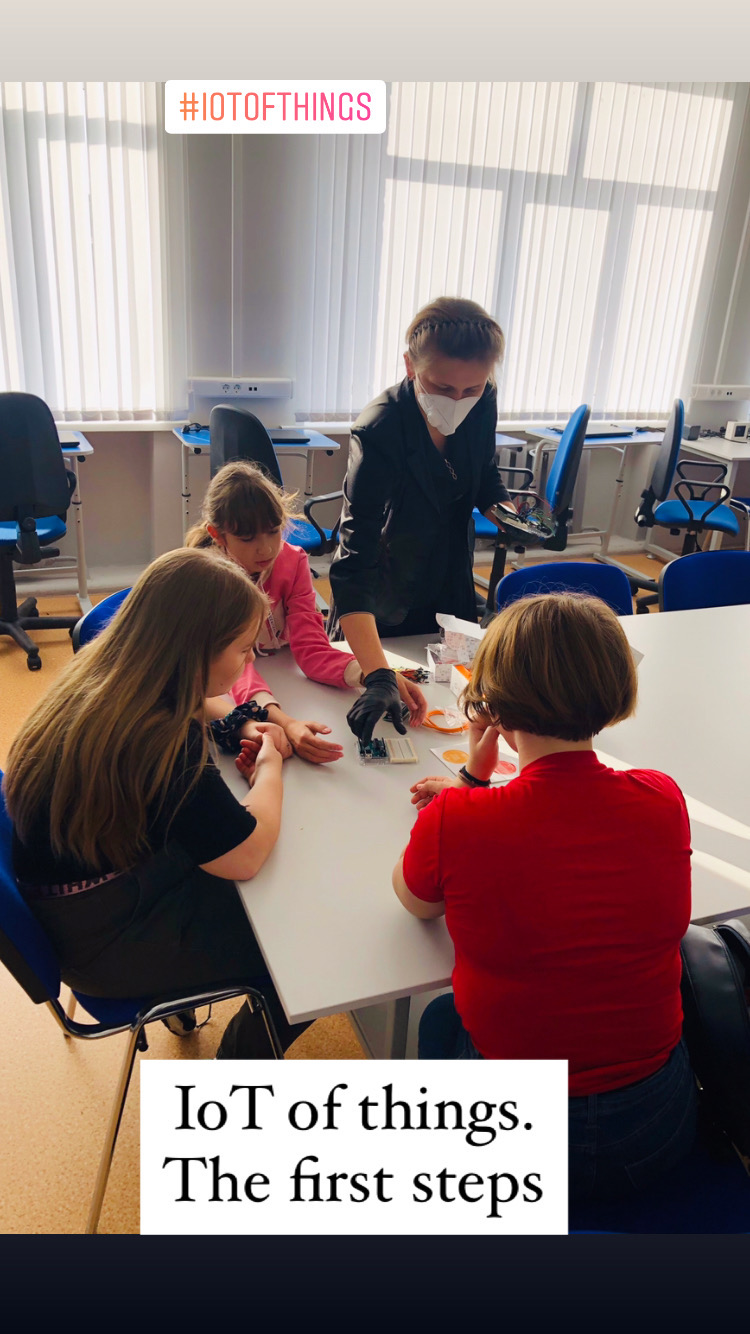 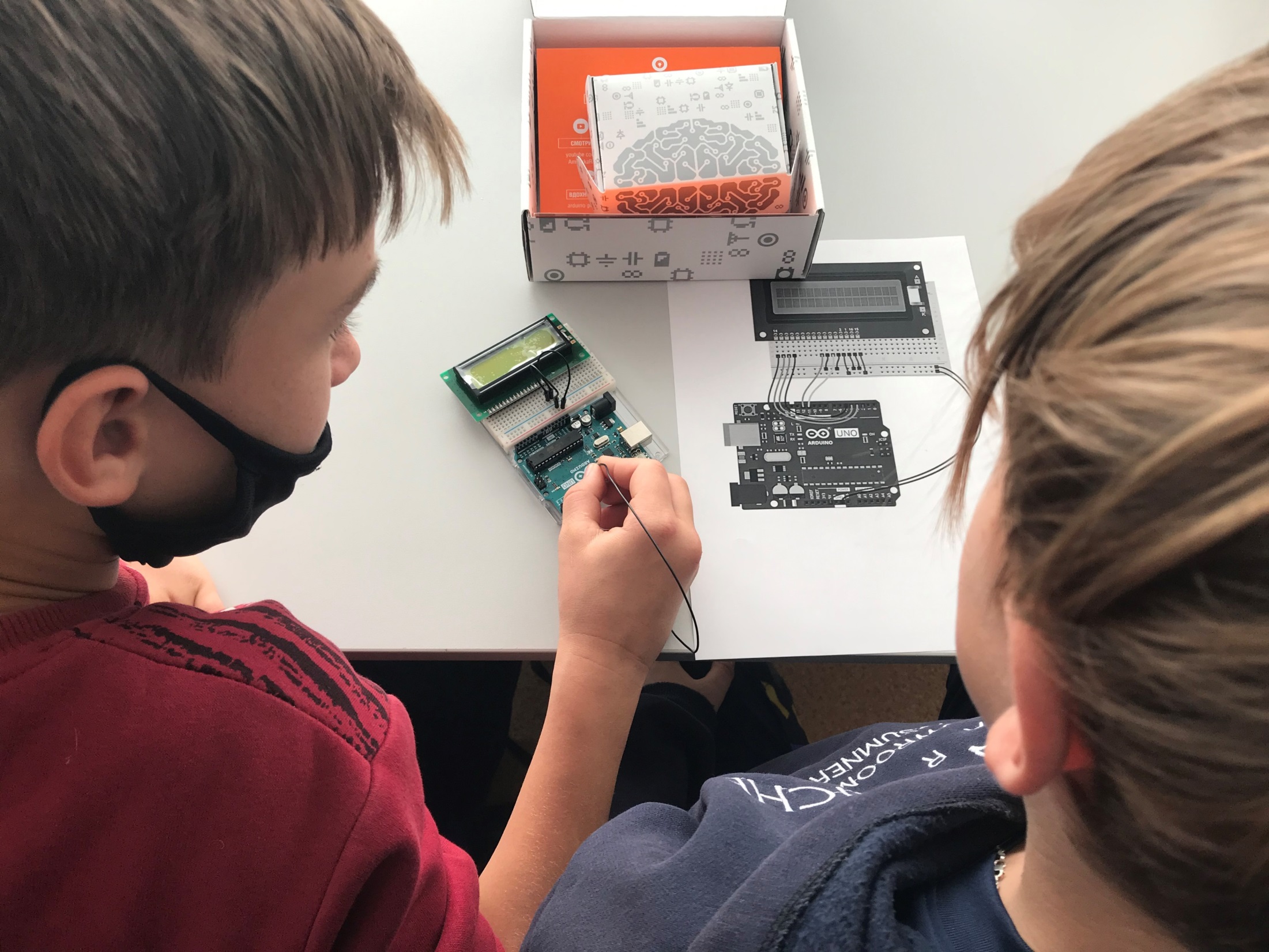 «IT-разработка и программирование»
Практикоориентированный подход
Методические разработки
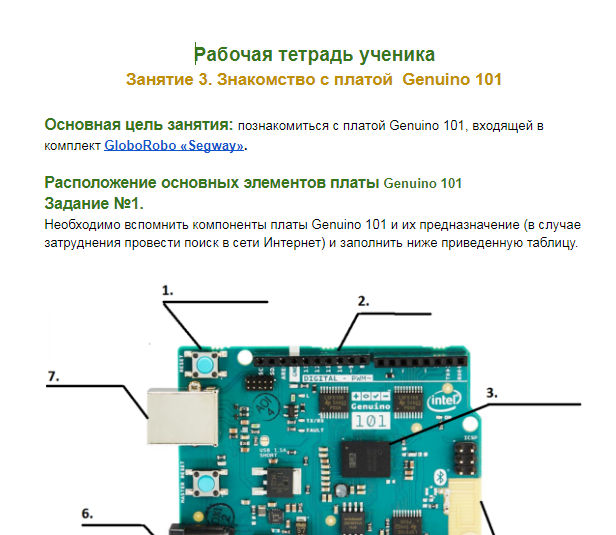 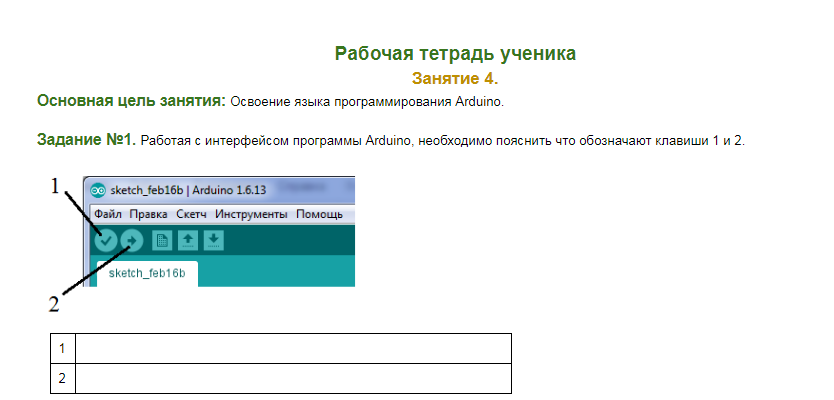 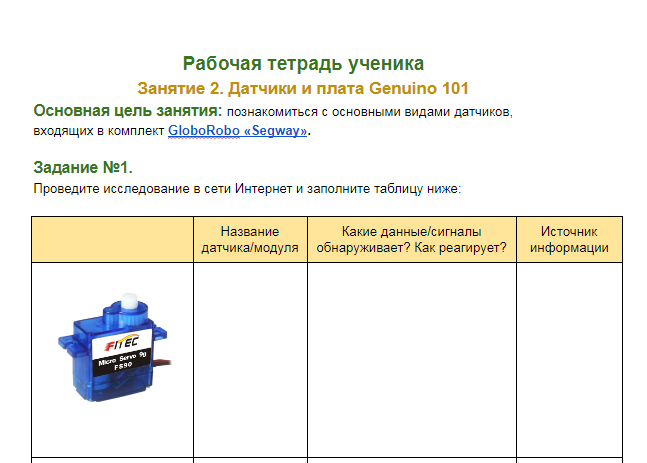 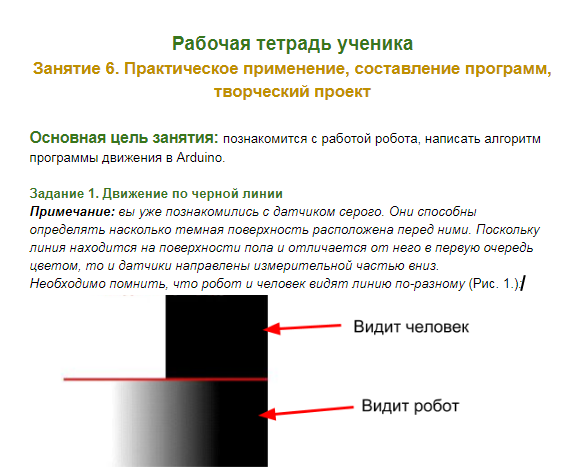 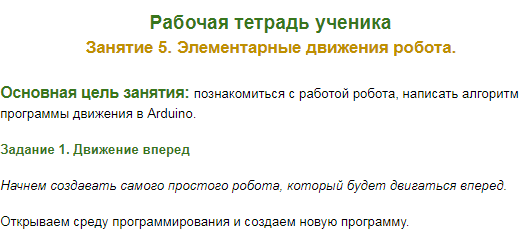 Разработка
 программно-методического
 комплекса
Эффективность реализации
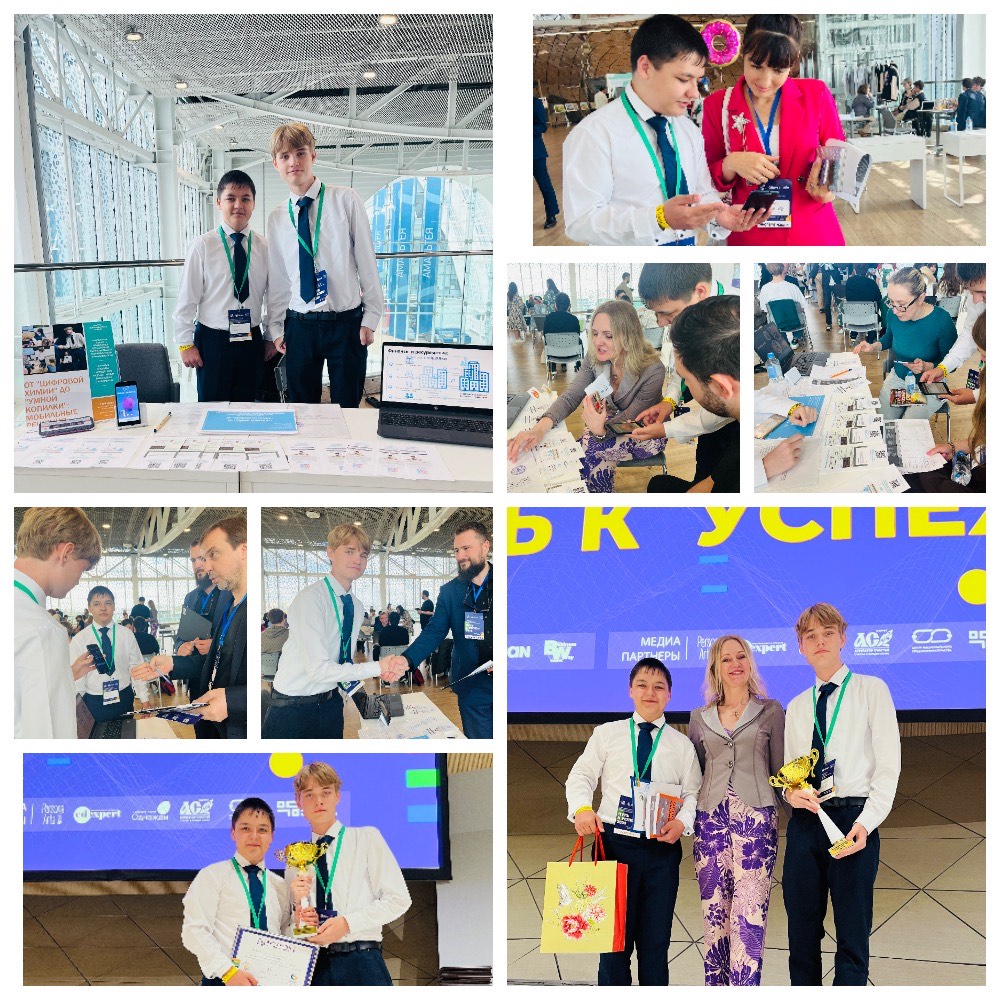 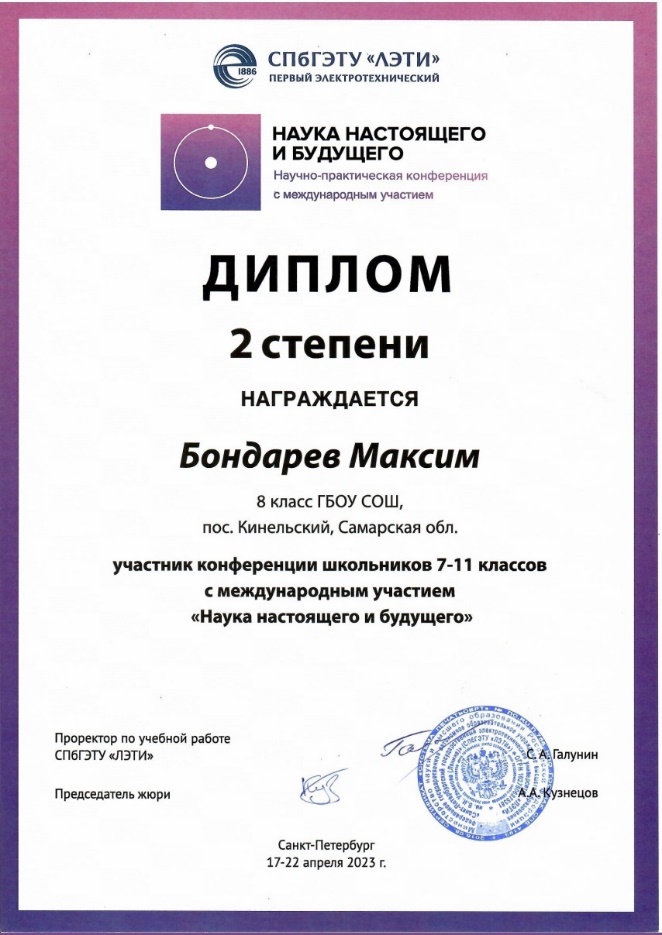 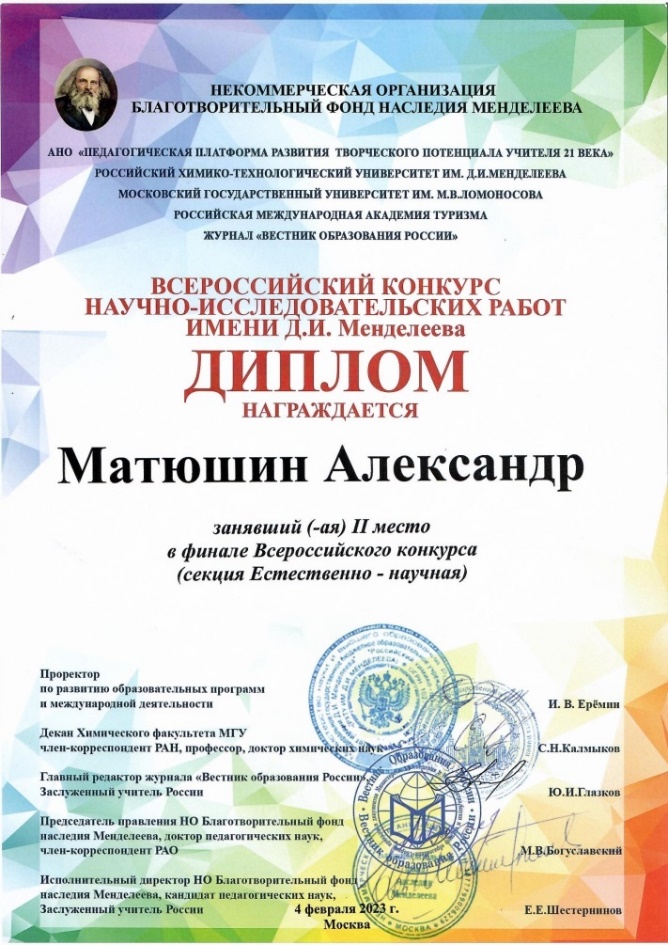 Победа во II Евразийском Чемпионате детских и 
молодежных предпринимательских инициатив 
"Путь к успеху-2023"
Результаты реализации
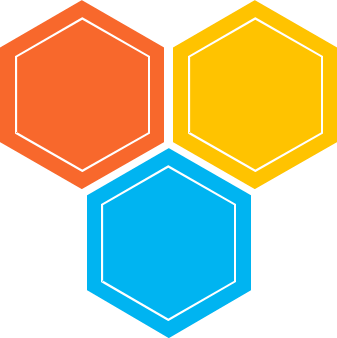 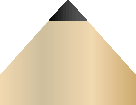 Грантовая поддержка
участие в профессиональных IT-пробах,
демонстрация приложений на акселераторах и IT-форумах
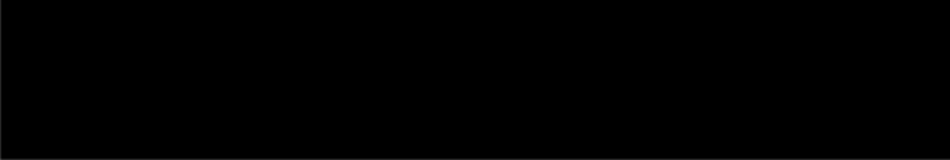 Создание 
IT-команды
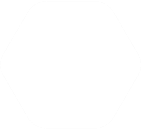 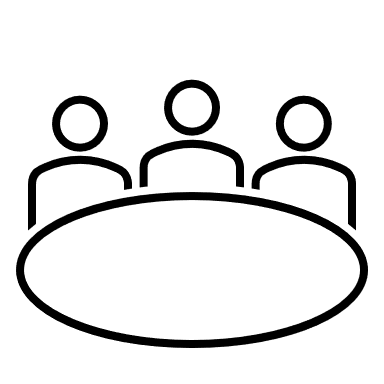 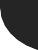 Победы  в конкурсных мероприятиях Всероссийского и  Международного уровня
популяризация опыта обучающихся на ведущих Площадках, Грантовых конкурсах, утверждённых Перечнем
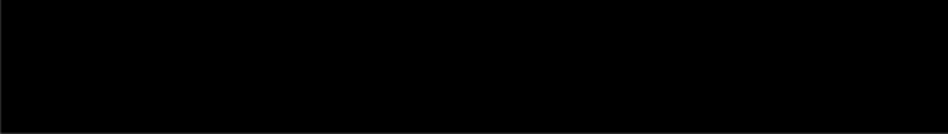 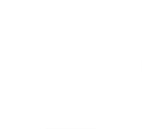 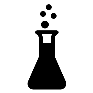 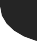 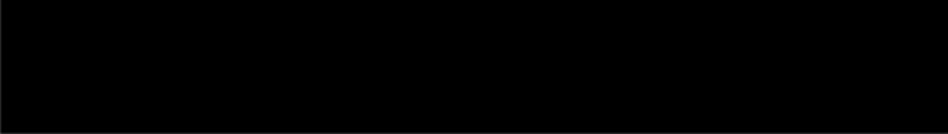 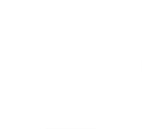 разработка серии дидактических материалов по IT-направлению
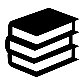 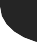 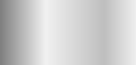 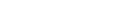 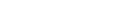 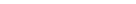 Экспертная оценка
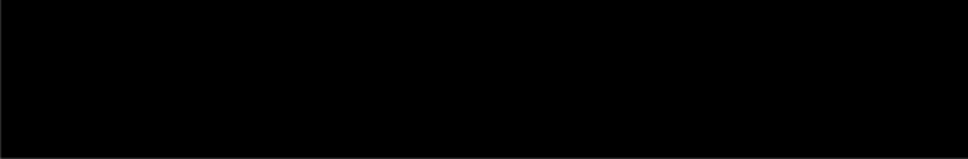 Грантовая поддержка
I
Участники  научных
конференций

>10
Получение справки-подтверждения об апробации приложения в СГЭУ
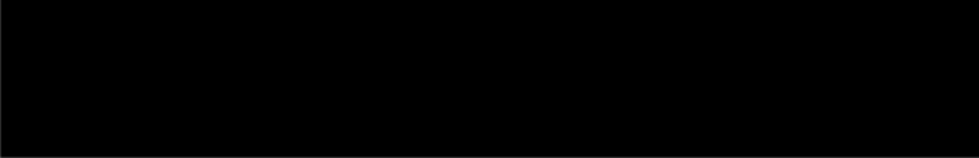 II
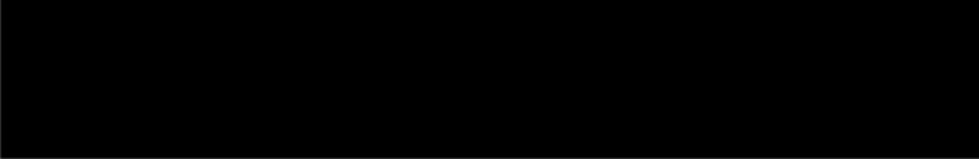 Абсолютные победители 
IT-конкурсов
III
Научные  публикации обучающихся
Участники  научных
конференций
>5	>15
Участие IT-команды в областных методических объединениях педагогов в качестве спикеров
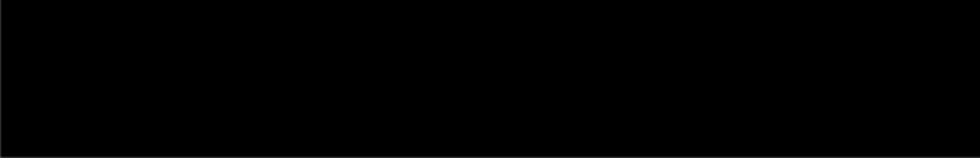 IV
План работы на 2023-2024 год
организация и проведение дискуссионной площадки  «Универсальные компетенции в контексте профориентационной работы с обучающимися по IT-направлению» (март, 2024 г.);
участие в конкурсе IT-команд на базе Казанского Федерального университета (март, 2024 г.);
участие в конкурсе инновационных продуктов (II декада апреля, 2024 г.);
работа над созданием новых и корректировка имеющихся мобильных приложений (в течение учебного года);
методическое и консультационное сопровождение педагогов и родителей (в течение учебного года);
образовательные интенсивы для обучающихся в каникулярное время
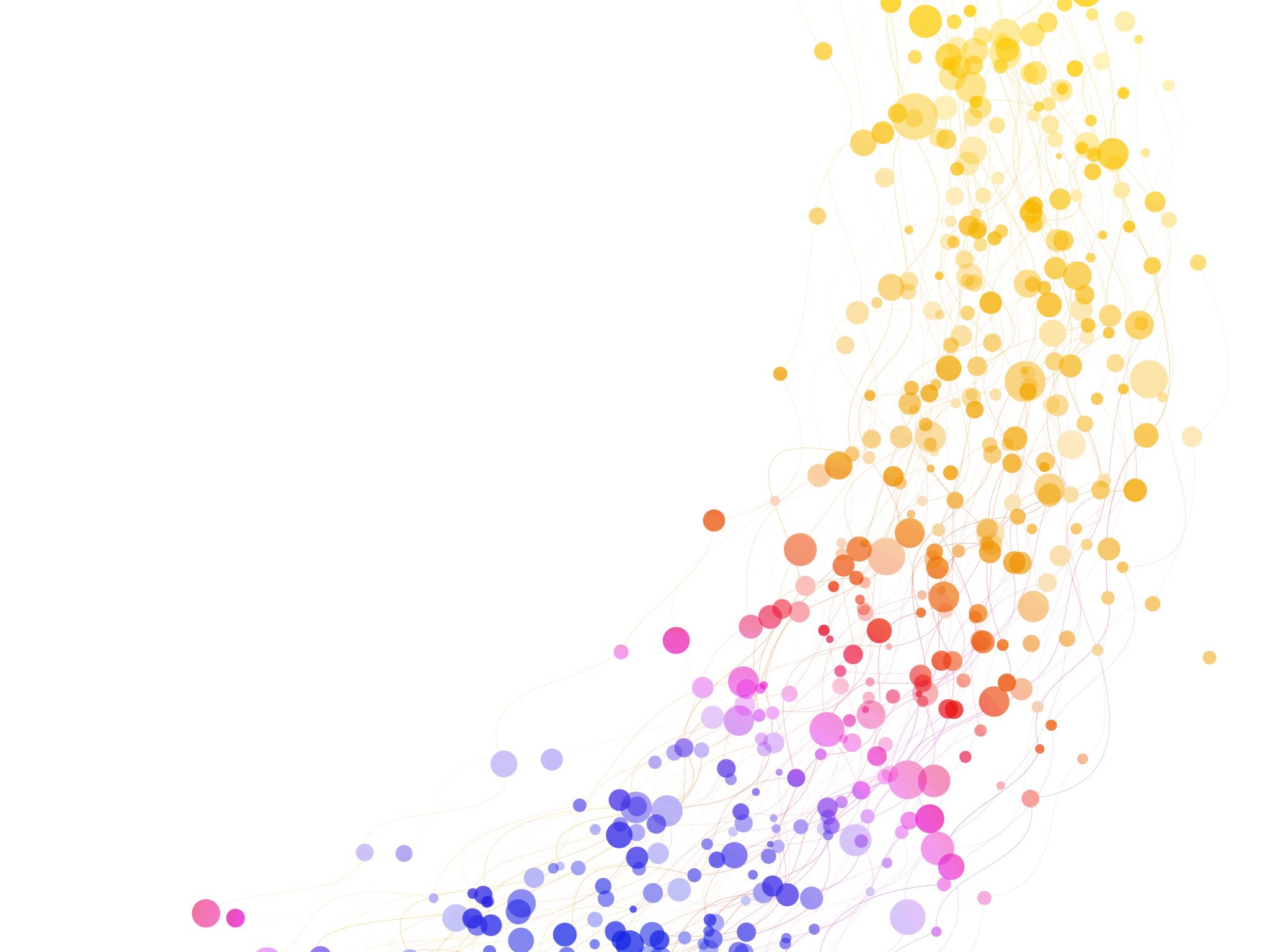 Благодарим Вас за внимание!